POP METAL
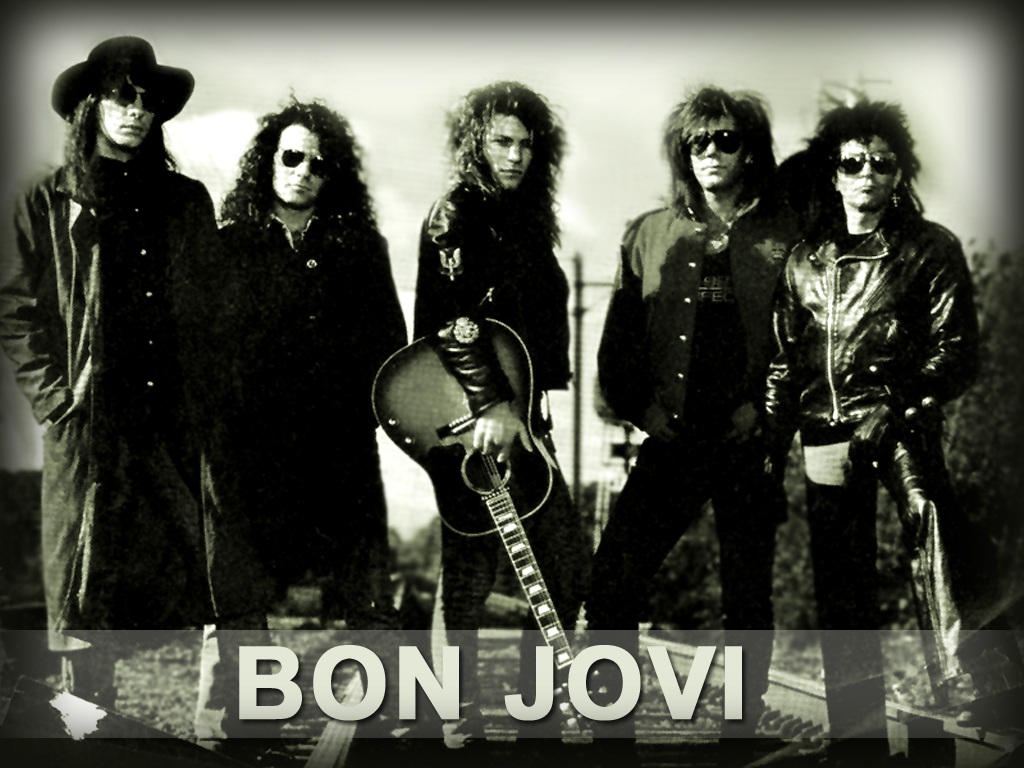 POP METAL, DEFINICJA
Pop metal - określenie stylu muzycznego, leżącego na granicy popu i muzyki metalowej. Określenie to jest używane sporadycznie, ponieważ większość wykonawców określanych jako popmetalowi, dość często zaliczana jest także do twórców glam metalu.
Utwory popmetalowe charakteryzują się dużą melodyjnością, często są bowiem komponowane jako potencjalne hity na listy przebojów, standardowo zachowywana jest klasyczna konstrukcja utworu wraz z podziałem na zwrotkę i refren (najczęściej bardzo melodyjny, mogący być nośnikiem przebojowości utworu). Zwykle album popmetalowy zawiera przynajmniej jedną kompozycję łagodną, stonowaną, tzw. balladę. Powszechnie stosowany jest tzw. wokal czysty.
Tematyka tekstów zasadniczo rzecz biorąc nie odbiega od tematyki poruszanej w tekstach artystów rockowych (miłość, seks, wolność, czasami doprawiane poczuciem humoru), natomiast unikane są tematy bardziej kontrowersyjne, często podejmowane przez twórców innych gatunków muzyki metalowej, takie jak: polityka, przemoc, religia, a tym bardziej te, które pojawiają się w bardziej ekstremalnych odmianach metalu: zwyrodnienia, samobójstwo, itp.
BON JOVI
Typowym zespolem pop metalowym jest Bon Jovi znani z piosenek Livin on a Prayer, Slippery when wet, New Jersey a takze You give love a bad name
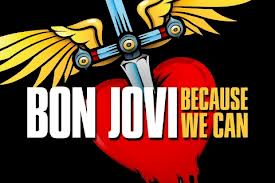 Sa tez inni tacy jak:
Europe – znani z hitu: “The Final Countdown”
Whitesnake – synni z plyty “Slide”
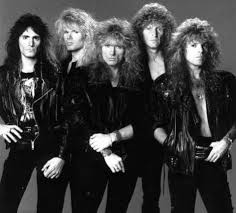 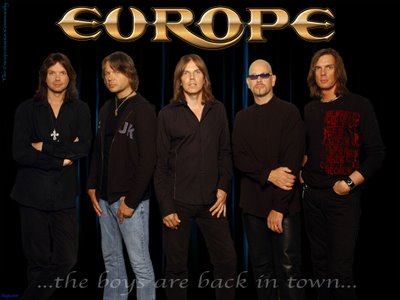 Posumowujac..
Pop metal jest fantastycznym, lecz niestety niedocenianym gatunkiem muzycznym.




                                                              Dziekuje 